„ZDRAVÍ 2030“– analytická studie
Vybrané ukazatele proočkovanosti dětí 
a seniorů v české populaci
Podíl dětí narozených v daném roce a očkovaných alespoň jednou dávkou očkovací látky proti pneumokokové infekci v letech 2012–2018
Zdroj: NRHZS - očkování identifikováno: ATC kód J07AL01, J07AL02 nebo J07AL52, nebo výkon ze seznamu 02146, 02147, 02148, nebo výkon 02110 v kombinaci s diagnózou Z238.
Podíl dětí narozených v roce 2017 očkovaných alespoň jednou dávkou očkovací látky
Podíl dětí narozených v daném roce očkovaných alespoň jednou dávkou očkovací látky - ČR
U dětí narozených v roce 2017 a je viditelná velká heterogenita očkování alespoň jednou dávkou očkovací látky podle kraje bydliště. Nejvíce očkovaných je v Ústeckém kraji, naopak nejméně ve Zlínském a v Moravskoslezském kraji. Liberecký kraj patří mezi regiony s mírně nadprůměrnou proočkovaností. Pořadí krajů je za období posledních cca tří let víceméně neměnné.
Rok narození
!
Pozn.: Rok 2018 je domodelován, vzhledem k dostupnosti dat; hlášení za rok 2019 nejsou uzavřena, tj. děti narozené na konci roku 2018 v datech nelze sledovat po celých 7 měsíců.
Podíl dětí narozených v daném roce a očkovaných alespoň jednou dávkou očkovací látky proti pneumokokové infekci do 7 měsíců od narození
Zdroj: NRHZS - očkování identifikováno: ATC kód J07AL01, J07AL02 nebo J07AL52, nebo výkon ze seznamu 02146, 02147, 02148, nebo výkon 02110 v kombinaci s diagnózou Z238.
Liberecký kraj
Česká republika
Podíl pojištěnců očkovaných do 7 měsíců 
ze všech narozených daného roku
Podíl pojištěnců očkovaných do 7 měsíců 
ze všech narozených daného roku
Podíl pojištěnců očkovaných do 7 měsíců ze všech očkovaných pojištěnců
Podíl pojištěnců očkovaných do 7 měsíců ze všech očkovaných pojištěnců.
Rok narození
!
!
Rok 2018 je domodelován, vzhledem k dostupnosti dat; hlášení za r. 2019 nejsou uzavřena, tj. děti narozené na konci roku 2018 nelze sledovat po celých 7 měsíců.
Proočkovanost dětí do 2 let včetně na spalničky, zarděnky a příušnice
Zdroj: NRHZS - očkování identifikováno pomocí ATC kódu J07BD a diagnózy Z274.
Narozené děti v daném roce, kterým byla podána první vakcína do dvou let včetně od narození.
Proočkovanost dětí na spalničky, zarděnky a 
příušnice do dvou let včetně narozených v letech 2010 – 2016 v ČR postupně klesá (z původních 94 % na 88 %). Podle očkovacího schématu by měly být děti očkované nejdříve první den třináctého měsíce po narození, nejpozději však do osmnáctého měsíce věku dítěte. Klesající proočkovanost je významným zdravotním problémem a v oblasti očkování je v současnosti velký prostor pro zvyšování zdravotní gramotnosti obyvatelstva.

Klesající trend v proočkovanosti je patrný ve všech regionech ČR, avšak významně nejnižších hodnot dosahuje populace v Praze v roce 2016, tj. 82,3 %. 

Průměrná proočkovanost dětí v LBK na spalničky, zarděnky a příušnice do dvou let včetně narozených v letech 2010–2016 je okolo 90%; i zde došlo k poklesu hodnoty z 92% (2010) na 87,4% (2016).
Proočkovanost do dvou let od narození v LBK
Rok narození
Proočkovanost dětí do 2 let včetně na spalničky, zarděnky a příušnice
Zdroj: NRHZS - očkování identifikováno pomocí ATC kódu J07BD a diagnózy Z274.
Narozené děti v daném roce, kterým byla podána první vakcína do dvou let včetně od narození.
Děti: rok narození 2015
Děti: rok narození 2016
Rozdíl 2016 - 2015
> 2,0%
0,1 –2,0%
≤ 0,0%
Procento očkovaných mezi lety 2015 – 2017 ve skupině narozených v roce 2015
Procento očkovaných mezi lety 2016 – 2018 ve skupině narozených v roce 2016
Kraj bydliště
Rozdíl
2016 - 2015
LBK
ULK
HKK
KVK
PHA
PAK
MSK
STC
OLK
PLK
Srovnání regionů potvrzuje, že na klesající proočkovanosti dětí proti spalničkám, zarděnkám a příušnicím se nejvíce podílí Hlavní město Praha s aktuálními hodnotami 82,3%, což je významně pod průměrem ČR. Nižší hodnoty proočkovanosti vedle HMP vykazuje také Zlínský kraj, ve kterém proočkovanost v čase významně klesá.  Na druhou stranu je nutné zdůraznit, že řada regionů dosahuje více jak 90% proočkovanosti. Uvedená data potvrzují potřebu regionálně specifických a cílených osvětových a vzdělávacích programů. 
Liberecký kraj patří mezi podprůměrně proočkované regiony.
VYS
ZLK
JMK
JHC
Pozn. Bydliště dětí uvažováno v roce narození.
Podíl dětí očkovaných hexavakcínou v letech 2012–2018
Zdroj: NRHZS; obyvatelé Libereckého kraje
Očkování identifikováno pomocí ATC kódu J07CA09.
Podíl pojištěnců narozených v daném roce očkovaných alespoň jednou dávkou hexavakcíny (%)
Od ledna 2018 je změna ve schématu hexavakcíny, a to z 3+1 na 2+1. První dávka se aplikuje od 9. týdne věku, druhá za 2 měsíce po první, to je přibližne ve 4. měsíci a třetí, přeočkování, mezi 11. a 13. měsícem věku. U očkování nedonošených platí schéma 3+1.Základní očkovací schéma dle vyhlášky č. 299/2010 Sb. u hexavakcin spočívá v podání tří dávek. První dávka se očkuje v době od započatého 9. týdne, ideálně ve 3. měsíci. U dětí očkovaných proti tuberkulóze se základní očkování hexavalentní očkovací látkou provede od započatého třináctého týdne po narození dítěte, vždy však po zhojení postvakcinační reakce po očkování proti tuberkulóze.
Druhá a třetí dávka se podává v průběhu prvního roku života dítěte, přičemž interval mezi dávkami je 2 měsíce a 6 měsíců.
Podíl očkovaných (%)
Proočkovanost dívek (kohorta 13 let v daném roce) proti HPV
Zdroj: NRHZS, identifikováno pomocí ATC kódu J07BM a nebo jednomu z výkonů 02110, 02125 v kombinaci s diagnózou Z258; Liberecký kraj
Počet očkovaných v daném roce odpovídá pacientům, kteří v daném roce dosáhli 13 let a byli očkováni v daném nebo následujícím kalendářním roce.
Počet očkovaných dívek s bydlištěm 
v Libereckém kraji
Proočkovanost populace dívek – časový trend a srovnání LBK a ČR
Hrazené očkování proti HPV je k dispozici pro dívky od třináctého roku věku do dovršení čtrnáctého roku. Proočkovanost proti papilomavirům od roku 2012 do roku 2017 v ČR významně klesla (z přibližně 76% na 60%). Klesající proočkovanost je významným zdravotním problémem a v oblasti očkování je v současnosti velký prostor pro zvyšování zdravotní gramotnosti obyvatelstva.

Proočkovanost proti papilomavirům v LBK od roku 2012 do roku 2017 rovněž významně klesla (z přibližně 79% na 
70%). Ačkoli jsou výsledné hodnoty v rámci regionů ČR nadprůměrné, mezi roky 2012 až 2016 byl velmi významný. Mezi roky 2016 až 2018 je odhadován opět rostoucí trend.
!
!
Pozn. Vztaženo k dívkám ve věku 13 let daného roku.
*Rok 2018 není uzavřen – dívky z dané kalendářní kohorty budou očkovány i v následujícím roce – jde o odhad pomocí konzervativní statistické predikce (po odhadovaném dopočtu podílu dívek dané kohorty očkovaných v dalším kalendářním roce)
Podíl vakcinovaných dívek proti HPV v roce 2017 – kraje ČR
Zdroj: NRHZS, identifikováno pomocí ATC kódu J07BM a nebo jednomu z výkonů 02110, 02125 v kombinaci s diagnózou Z258.
Počet očkovaných v daném roce odpovídá pacientům, kteří v daném roce dosáhli 13 let a byli očkováni v daném nebo následujícím kalendářním roce.
> 70 %
61–70 %
≤ 60 %
Podíl vakcinovaných pacientek vzhledem 
k populaci žen ve věku 13 let (%)
V roce 2017 byla patrná zřetelná značná heterogenita 
proočkovanosti pacientek po krajích. V Ústeckém 
kraji dosahuje téměř 74,0 % a naproti tomu ve Zlínském kraji pouze nepatrně přesahuje 50,0 %.
Liberecký kraj patří mezi regiony s nadprůměrnou proočkovaností (69%). 
Hrazené očkování proti HPV je k dispozici pro dívky od třináctého roku věku do dovršení čtrnáctého roku.
Kraj bydliště
LBK
ULK
HKK
KVK
PHA
PAK
MSK
STC
OLK
PLK
VYS
ZLK
JMK
JHC
Podíl vakcinovaných dívek proti HPV – časový trend
Zdroj: NRHZS, identifikováno pomocí ATC kódu J07BM a nebo jednomu z výkonů 02110, 02125 v kombinaci s diagnózou Z258.
Počet očkovaných v daném roce odpovídá pacientům, kteří v daném roce dosáhli 13 let a byli očkováni v daném nebo následujícím kalendářním roce.
Podíl vakcinovaných pacientek vzhledem
k populaci dívek ve věku 13 let (%)
> 2,0%
0,1 –2,0%
≤ 0,0%
Rozdíl
2017 - 2016
2017
2016
LBK
Rozdíl 2016 -> 2017
ULK
HKK
KVK
PHA
PAK
MSK
STC
OLK
PLK
VYS
ZLK
JHM
JHC
Očkování chlapců proti HPV – počátek hrazeného očkování
Zdroj: NRHZS, identifikováno pomocí ATC kódu J07BM a nebo jednomu z výkonů 02110, 02125 v kombinaci s diagnózou Z258; Liberecký kraj
Počet očkovaných v daném roce odpovídá pacientům, kteří v daném roce dosáhli 13 let a byli očkováni v daném nebo následujícím kalendářním roce.
Třináctiletí očkovaní v roce 2018
Kohorta 2017, očkovaní v roce 2018
Kohorta 2017, očkovaní v roce 2018
Očkovaní ČR: 10 990 chlapců ve věku 13 let v roce 2018
Očkovaní LBK: 811 chlapců ve věku 13 let v roce 2018
Velmi pozitivním faktem je, že nově dostupná data ukazují na významný růst počtu očkovaných chlapců. 

V roce 2018 bylo v LBK proti HPV z veřejného zdravotního pojištění očkováno 811 chlapců.

Statistická predikce (po doplnění části chlapců dané kohorty očkovaných v dalším kalendářním roce) udává pro ČR 15 750 chlapců očkovaných v roce 2018 (tj. 29,7% proočkovanost).
2018
2017
Očkování proti chřipce u populace nad 65 let
Zdroj: NRHZS - očkování identifikováno pomocí diagnózy Z25.1 a ATC kódu J07B . Jeden pacient se může vyskytovat ve více letech.
Počet očkovaných pacientů nad 65 let  bydlištěm v LBK
Počet proti chřipce očkovaných pacientů nad 65 let v letech 2010 – 2018 narůstá. Nárůst
absolutního počtu očkovaných pacientů v tomto časovém úseku je takřka 49%, při přepočtu na počet obyvatel jde o nárůst 31,0 očkovaných na 1 000 osob nad 65 let. 

Přestože má podíl očkovaných stoupající tendenci, je zde stále velký prostor pro snížení výskytu chřipkového onemocnění pomocí zvyšování zdravotní gramotnosti obyvatelstva a zvyšování proočkovanosti.

Počet proti chřipce očkovaných pacientů u osob 
nad 65 let v LBK v letech 2010–2018 narůstá. Nárůst počtu očkovaných pacientů v tomto časovém úseku je 69%, při přepočtu na počet obyvatel jde o nárůst 42,8 očkovaných na 1 000 osob nad 65 let.
Očkování proti chřipce u populace nad 65 let: srovnání regionů
Zdroj: NRHZS - očkování identifikováno pomocí diagnózy Z25.1 a ATC kódu J07B . Jeden pacient se může vyskytovat ve více letech.
> 22%
21–22%
≤ 20%
ROK 2018
Podíl vakcinovaných pacientů nad 65 let vzhledem k populaci nad 65 let (%)
Kraj bydliště
Proočkovanost seniorů nad 65 let proti chřipce dosahuje celorepublikově 21,8%  a v čase mírně narůstá. Avšak ve shodě s dalšími ukazateli proočkovanosti i zde pozorujeme značné rozdíly mezi regiony ČR. Nejnižší regionální hodnoty padají pod 20%. Liberecký kraj je mírně nadprůměrný.
LBK
ULK
HKK
KVK
PHA
PAK
MSK
STC
OLK
PLK
VYS
ZLK
JMK
JHC
Proočkovanost seniorů nad 65 let věku proti pneumokokové infekci
Zdroj: NRHZS; očkování identifikováno pomocí ATC kódu J07AL01, J07AL02 nebo J07AL52 a nebo výkonu ze seznamu 02146, 02147, 02148 a nebo výkonem 02110 v kombinaci s diagnózou Z238.
Počet očkovaných pacientů primovakcínou 
s bydlištěm v LBK
Od září roku 2015 platí novela zákona č. 48 
o veřejném zdravotním pojištění, která ukládá 
pojišťovnám povinnost hradit seniorům – 
pojištěncům nad 65 let věku očkování proti 
pneumokokovým infekcím, došlo k výraznému nárůstu očkovaných pacient po roce 2015.

Přestože má počet očkovaných stoupající tendenci, je zde stále velký prostor pro zvyšování zdravotní gramotnosti obyvatelstva a zvyšování proočkovanosti.
ČR
LBK
Rok očkování
Hrazené očkování
Proočkovanost seniorů nad 65 let věku proti pneumokokové infekci
Zdroj: NRHZS; očkování identifikováno pomocí ATC kódu J07AL01, J07AL02 nebo J07AL52 a nebo výkonu ze seznamu 02146, 02147, 02148 
a nebo výkonem 02110 v kombinaci s diagnózou Z238.
Proočkovanost seniorů primovakcínou proti pneumokokové infekci v krajích
Podíl žijících seniorů očkovaných v letech 2010–2018
Podíl žijících seniorů očkovaných v letech 2010–2017
Podíl žijících seniorů očkovaných v letech 2010–2016
Proočkovanost proti chřipce u vybraných onemocnění
Zdroj dat: NRHZS 2010–2018;Pacienti s vykázaným onemocnění v daném roce, kteří byli ve stejném roce očkováni proti chřipce.
Proočkovanost proti chřipce u pacientů s vybranými onemocněními  v letech 2010–2018 mírně narůstá, avšak u žádného ze sledovaných onemocnění výrazně nepřevyšuje 20%. Nejvýznamnější posun lze pozorovat u pacientů s CHOPN (nárůst od roku 2010 z 15,5% na 21,2%). Nejnižší proočkovanost byla zaznamenána u pacientů s astma bronchiale (9,1%) a dále u sledovaných kardiovaskulárních onemocnění (14,0%). Naopak pacienti s onemocněním ledvin (N17-N19) vykázali v roce 2018 proočkovanost 20,8% a pacienti trpící diabetem 18,8%.
Proočkovanost proti chřipce u vybraných onemocnění – regiony ČR I.
Zdroj dat: NRHZS 2018; Pacienti s vykázaným onemocnění v daném roce, kteří byli ve stejném roce očkováni proti chřipce
Procento očkovaných pacientů ve skupině onemocnění v roce 2018
Kardiovaskulární onemocnění(J20–J25, I30–I51, I70–I79)
Chronická obstrukční plicní nemoc 
(J44)
Astma bronchiale(J45)
Proočkovanost proti chřipce u vybraných onemocnění – regiony ČR II.
Zdroj dat: NRHZS 2018; Pacienti s vykázaným onemocnění v daném roce, kteří byli ve stejném roce očkováni proti chřipce
Procento očkovaných pacientů ve skupině onemocnění v roce 2018
Onemocnění ledvin(N17–N19)
Diabetes mellitus(E10–E14)
Proočkovanost proti chřipce u pacientů s vybranými onemocněními  vykazuje významné mezi-regionální rozdíly.  U vybraných onemocnění je regionální rozsah mezi nejvyšší a nejnižší úrovní proočkovanosti až 4 – 8%. Konzistentně u všech zkoumaných nemocí se mezi regiony s nízkou úrovní proočkovanosti zařazuje zejména Moravskoslezský kraj a částečně též kraj Plzeňský.
Proočkovanost proti chřipce ve vybraných zdravotnických zařízeních
Zdroj dat: NRHZS 2010–2018; Osoby umístěné v daném roce ve vybraných ZZ*, které byly ve stejném roce očkovány proti chřipce
*Vybraná ZZ: Pojištěnci umístění ve zdravotnických zařízeních (ZZ) poskytovatele dlouhodobé lůžkové péče, v domovech pro seniory, v domovech pro osoby se zdravotním postižením nebo v domovech se zvláštním režimem.
Procento očkovaných pacientů 
ve skupině osob vybraných ZZ v roce 2018
Osoby umístěné ve vybraných zdravotnických zařízeních dlouhodobé péče a v domovech pro seniory (příp. domovech se zvláštním režimem a domovech pro osoby se zdravotním postižením) jsou proočkovány proti chřipce z 31%. Nejvyšší úroveň pročkovanosti dosahuje Olomoucký kraj (téměř 39%) a nejnižší Praha (25%).
„ZDRAVÍ 2030“– analytická studie
Návštěvnost preventivních prohlídek
Preventivní prohlídky u praktického lékaře
Zdroj: NRHZS 2010–2018
Definice: Osoby s vykázaným výkonem 01021, 01022, 01193, 01195, 02021 nebo 02022 u odbornosti 001 (všeobecné PL) a 002 (PL pro děti a dorost).
Podíl obyvatel Libereckého kraje a ČR daného věku (populace 2018), kteří v průběhu předchozích dvou let 2017 a/nebo 2018 absolvovali preventivní prohlídku u praktického lékaře:
Podíl obyvatel jednotlivých krajů (2018), kteří v průběhu předchozích dvou let (2017/2018) absolvovali preventivní prohlídku u praktického lékaře:
Preventivní prohlídku u praktického lékaře absolvovalo v letech 2017/2018 64 % populace ČR (58 % až 69 % v jednotlivých krajích). Pro srovnání, v letech 2012/2013 absolvovalo preventivní prohlídku pouze 59 % populace ČR, jde tedy o rostoucí trend. Velmi dobré pokrytí populace preventivními prohlídkami je dosahováno u dětské populace. V letech 2017/2018 byla preventivní prohlídka u dětí zaznamenána ve více než 95 % případů. Avšak po dosažení dospělosti dochází k prudkému poklesu a u dospělé populace ČR je zaznamenána preventivní prohlídka pouze v 50–60 % případů (průměr přes všechny věkové skupiny). U populace Libereckého kraje je účast na preventivních prohlídkách v porovnání s celorepublikovými hodnotami napříč všemi věkovými kategoriemi srovnatelná s průměrem. 

Preventivní prohlídky jsou hodnoceny v rámci dvouletého intervalu (± 90denní tolerance), jelikož osoba má nárok na všeobecnou preventivní prohlídku u praktického lékaře 1x za dva roky.
Liberecký kraj	Česká republika
Preventivní prohlídka ve dvouletém intervalu
Věk
Orální zdraví – preventivní prohlídky
Zdroj: NRHZS 2010–2018
Definice: Osoby s vykázaným výkonem 00900, 00901 nebo 00946 u odbornosti 014 = praktické zubní lékařství.
Podíl osob s alespoň 1 preventivní zubní prohlídkou u stomatologa v daném roce se v ČR stabilně drží na hodnotě 58 %. Podíl osob navštěvujících stomatologa se mezi jednotlivými regiony výrazně liší. V okresech Jablonec nad Nisou, Chomutov, Cheb a v Hl. m. Praha je četnost preventivních návštěv pod 50 %, naopak nejvyšší návštěvnost je v okresech Semily (86 %) a Rychnov nad Kněžnou (71 %).
Podíl obyvatel jednotlivých krajů s preventivní zubní prohlídkou u stomatologa v roce 2018:
Podíl osob, které absolvovaly preventivní zubní prohlídku u stomatologa v daném roce:
Česká republika
Liberecký kraj
„ZDRAVÍ 2030“– analytická studie
Časný záchyt onemocnění - screeningové programy
Mamografický screening
Síť mamografických screeningových center v České republice
Zdroj: www.mamo.cz, ÚZIS ČR
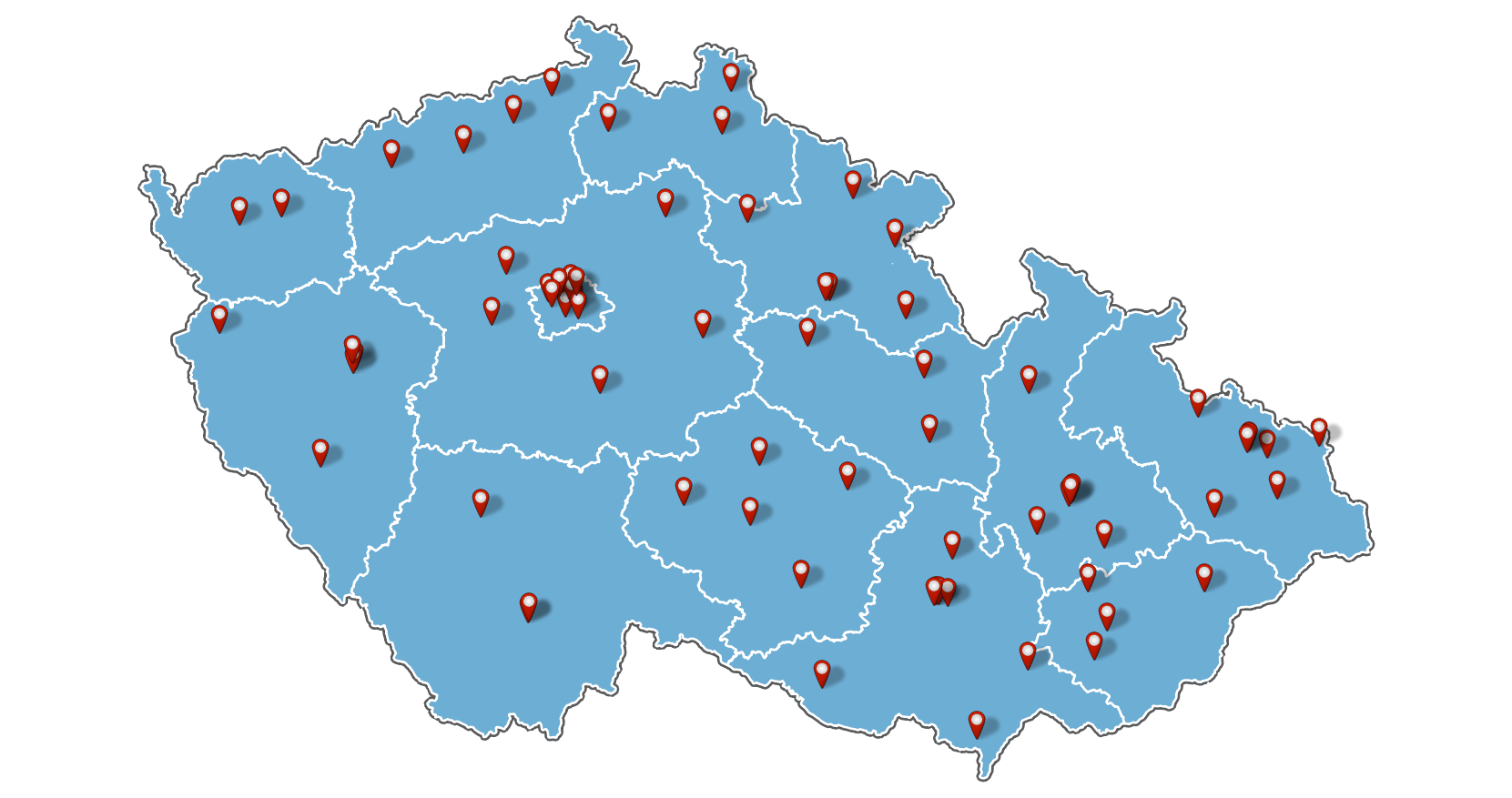 V České republice je v současné době celkem 73 screeningových mamografických center (včetně satelitních pracovišť). 

V Libereckém kraji jsou 3 akreditovaná screeningová centera.










Pozn. Jedná se o aktuální seznam pracovišť k únoru 2019.
Bližší informace o centrech naleznete na oficiálních webových stránkách programu: http://www.mamo.cz 
Pozn. Jednotlivá centra se v mapě mohou překrývat.
Počet center
Kraj
Počet žen z cílové populace na jedno screeningové centrum
Zdroj: Český statistický úřad
V ČR celkem 2 562 345 žen v dané cílové populaci, 73* mamografických screeningových center 
Ženy ve věku od 45 let
V rámci ČR připadá na jedno centrum 35 101 žen (rozsah mezi kraji 22 977–61 603). 
Potenciální zátěž v Libereckém kraji je v regionálním srovnání průměrná a dosahuje 35 354 žen na centrum.
Počet žen na jedno centrum
Kraj
*počet mamografických screeningových center k únoru 2019
Průměrná objednávací doba dle kraje
Zdroj: www.mamo.cz
Průměrná objednávací doba uváděná jednotlivými centry na stránkách www.mamo.cz
průměrná objednávací dobav daném kraji
rozsah objednávací dobyv centrech daného kraje
V Libereckém kraji se nachází 3 akreditovaná screeningová centra, jejichž průměrná objednávací doba je 12 dní. Hodnota je ve srovnání s ostatními kraji průměrná. 









Pozn. Údaje byly vyexportovány k únoru 2019 z webových stránek www.mamo.cz (včetně satelitních pracovišť): http://www.mamo.cz/index.php?pg=mamograficky-screening--centra--seznam (hodnocen údaj „Obj. doba“)
Objednávací doba ve dnech
Kraj
Pokrytí cílové populace screeningem karcinomu prsu dle kraje
Zdroj: údaje zdravotních pojišťoven, ÚZIS ČR
Provedené screeningové mamografie v období 2016–2017, celkem 1 068 985 vyšetření
Ženy ve věku 45–69 let
pozorované pokrytív daném kraji
rozsah hodnot pokrytí v okresech daného kraje
V roce 2017 dosahovalo pokrytí v ČR 61,3 %  (krajích lze sledovat rozmezí od 55,3 % do 71,8 %).

Ve srovnání krajů dosahuje Liberecký kraj mírně nižší hodnoty pokrytí cílové populace (59,5 %).
Pokrytí populace kraje
Kraj
Pokrytí cílové populace screeningem karcinomu prsu dle okresu
Zdroj: údaje zdravotních pojišťoven, ÚZIS ČR
Provedené screeningové mamografie v období 2016–2017, celkem 1 068 985 vyšetření
Ženy ve věku 45–69 let
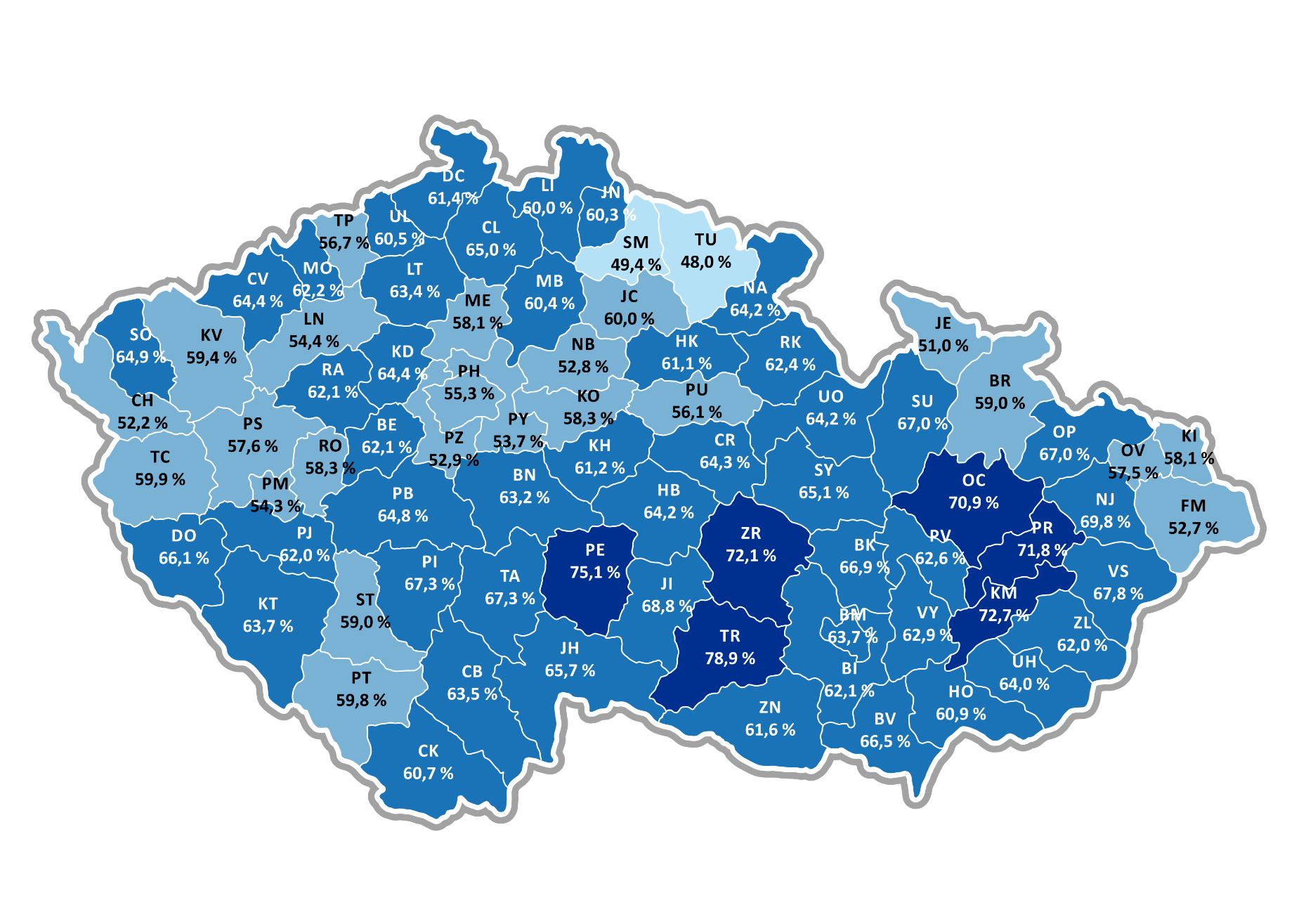 Pokrytí v procentech
≤ 50,0 %
Celkové pokrytí cílové populace v ČR dosahovalo 61,3 % v roce 2017 (rozsah mezi okresy 48,0–78,9 %). 

S výjimkou okresu Česká Lípa je v okresech Libereckého kraje míra pokrytí nižší než celorepublikový průměr.
50,0–60,0 %
60,0–70,0 %
> 70,0 %
Pokrytí cílové populace screeningem karcinomu prsu dle věku
Zdroj: údaje zdravotních pojišťoven, ÚZIS ČR
Provedené screeningové mamografie v letech 2016–2017, celkem 1 338 434 vyšetření 
Ženy ve věku od 45 let
Česká republika
Celkové pokrytí žen od 45 let je 52,2 %. Nejvyšší pokrytí screeningovou mamografií lze sledovat ve věkové skupině 45–69 let. Starší věkové kategorie dosahují ve srovnání s mladšími významně nižších hodnot. 

V Libereckém kraji lze pozorovat podobný trend jako na celonárodní úrovni. Celkové pokrytí žen starších 45 let je nižší (50,7 %).
Pokrytí populace
Liberecký kraj
Věk při vyšetření
Míra účasti na vyšetření po adresném zvaní dle kraje
Zdroj: údaje zdravotních pojišťoven, ÚZIS ČR
Ženy ve věku 45–70 let
Celková míra účasti po první, druhé, třetí a čtvrté pozvánce byla 22,3 %, 13,8 %, 8,6 % a 5,0 %. S opakujícími se pozvánkami klesá míra účasti napříč všemi kraji ČR.  

Liberecký kraj dosahuje ve srovnání s ostatními kraji mírně vyšších hodnot míry účasti a to po první, druhé, třetí a čtvrté pozvánce 23,5 %, 15,1 %, 8,9 % a 5,2 %.
Míra účasti
Kraj
Podíl žen vyšetřených diagnostickou mamografií („šedý“ screening)
Zdroj: údaje zdravotních pojišťoven, ÚZIS ČR
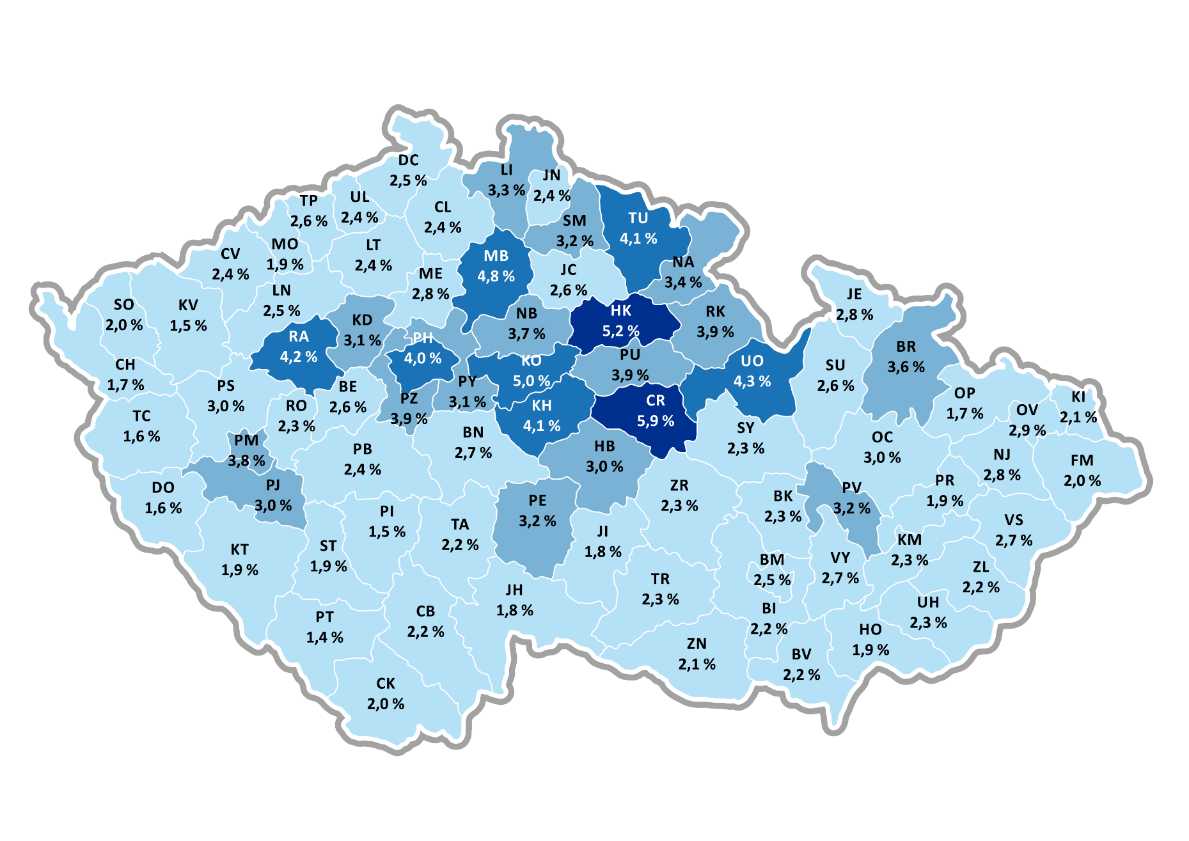 pozorovaný podíl vyšetření v daném kraji
V posledních letech se s postupným zaváděním populačního screeningu snižuje podíl žen vyšetřených diagnostickou mamografií. Přesto lze stále identifikovat oblasti s vyšším podílem těchto provedených vyšetření, které pravděpodobně provádí do jisté míry neorganizovaný screening a nejsou tedy důkladně monitorovány z hlediska jejich kvality.

Celkový podíl žen vyšetřených diagnostickou mamografií v ČR dosahoval 2,9 % v roce 2017. V krajích byl podíl v rozmezí od 1,7 % do 4,1 %.
 
Podíl žen vyšetřených diagnostickou mamografií v Libereckém kraji je průměrný (2,9 %).
rozsah hodnot v okresech daného kraje
Odhad podílu vyšetřených žen v procentech
Podíl žen
≤ 3,0 %
3,0–4,0 %
Kraj
4,0–5,0 %
> 5,0 %
Podíl žen s doplňujícím ultrazvukovým vyšetřením dle kraje
Zdroj: údaje zdravotních pojišťoven, ÚZIS ČR
Ukazatel stanovuje podíl žen, které po screeningové mamografii podstoupily doplňující ultrazvukové vyšetření. Podíl takto vyšetřených žen dosahoval v ČR v roce 2017 8,3 %. V krajích byl podíl v rozmezí od 6,1 % do 12,5 %.
 
Liberecký kraj je krajem s mírně vyšším podílem žen s doplňujícím ultrazvukovým vyšetřením (9,0 %). Problémem by zde mohl být i velký rozptyl v tomto parametru mezi okresy LBK. 

Doplňující ultrazvukové vyšetření představuje klíčovou součást screeningového procesu. Vysoký podíl by však mohl indikovat nedostatečnou specificitu (schopnost vyloučit zhoubný nádor) screeningové mamografie.
pozorovaný podíl vyšetření v daném kraji
rozsah hodnot v okresech daného kraje
Podíl žen
Kraj
Epidemiologické trendy karcinomu prsu
Zdroj: 1 Národní onkologický registr, ÚZIS ČR; 2 Český statistický úřad
Incidence1
Mortalita1,2
+19,9 %
Incidence karcinomu prsu v čase roste, ale dochází k setrvalému snižování mortality. 
V ČR bylo v poslední dekádě sledováno snížení mortality o 18,2 %, v Libereckém kraji to bylo o 22,3 %.
+19,1 %
-18,2 %
-22,3 %
Rok
%: trend růstu mezi roky 2006–2016
Liberecký kraj
Česká republika
Vývoj rozdělení stadií nově diagnostikovaných zhoubných nádorů
Zdroj: Národní onkologický registr ČR
Zastoupení jednotlivých stádií v recentním období je v Libereckém kraji srovnatelné s celou ČR. V Libereckém kraji bylo v letech 2012-2016 79,9 % pacientek diagnostikováno ve stádiu I nebo II, v celé ČR to bylo 78,2 % pacientek.
Časový vývoj zastoupení stádií v ČR
TNM 
3. vyd.
TNM 
5. vyd.
TNM 
6. vyd.
TNM 
7. vyd.
TNM 
4. vyd.
TNM 
2. vyd.
Zastoupení stadií
Rok
1
2
3
4
Stadium:
Neznámo
Neuvedeno
„ZDRAVÍ 2030“– analytická studie
Časný záchyt onemocnění - screeningové programy
Screening nádorů tlustého střeva a konečníku
Síť center pro screeningovou kolonoskopii v České republice
Zdroj: www.kolorektum.cz, ÚZIS ČR
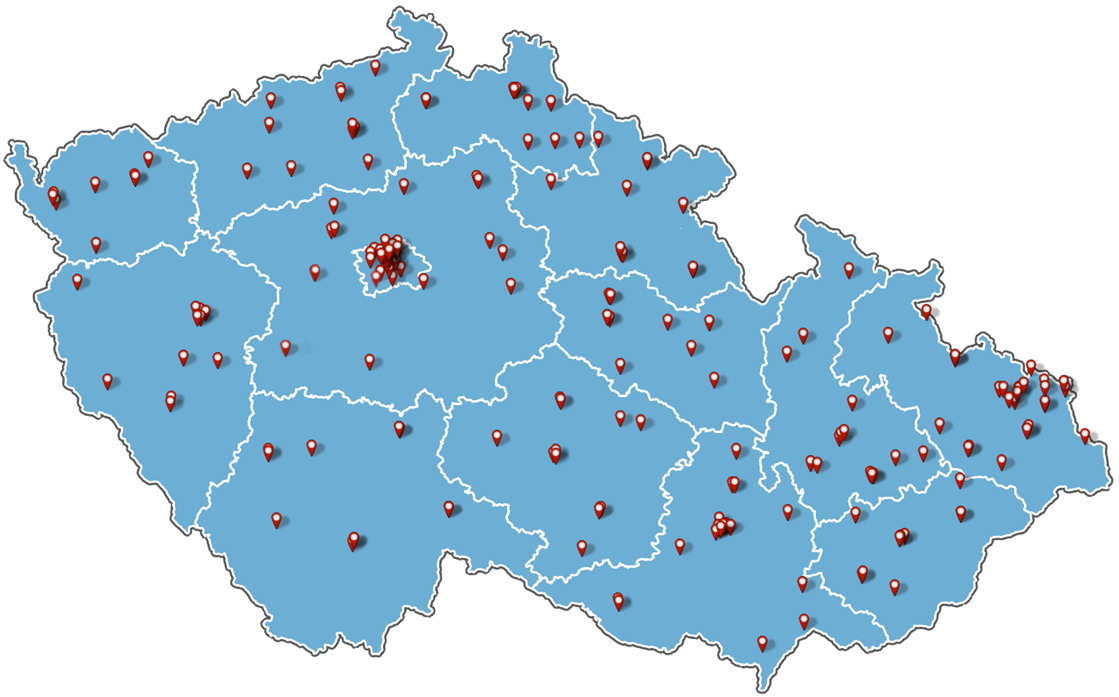 V České republice je v současné době (k únoru 2019) celkem 199 center pro screeningovou kolonoskopii.

V Libereckém kraji se nachází 10 center. Počet center v tomto kraji je v porovnání s ostatními kraji spíše nižší.










Pozn. Jedná se o aktuální seznam pracovišť k únoru 2019.
Bližší informace o centrech naleznete na oficiálních webových stránkách programu: http://www.kolorektum.cz
Pozn. Jednotlivá centra se v mapě mohou překrývat.
Počet center
Kraj
Počet obyvatel na kolonoskopické screeningové centrum dle kraje
Zdroj: Český statistický úřad
V ČR v roce 2017 celkem 4 056 641 obyvatel v dané cílové populaci, 199* kolonoskopických screeningových center  
Muži a ženy ve věku od 50 let
V rámci ČR připadá na jedno centrum 20 385 obyvatel (rozsah mezi regiony 13 336–28 289). 

Potenciální zátěž v Libereckém kraji je 16 710 obyvatel na jedno centrum, což je v rámci krajů ČR druhá nejnižší hodnota.











Pozn.: V Libereckém kraji s velikostí cílové populace 167 102 obyvatel je k dispozici 10 kolonoskopických center.
Počet obyvatel na jedno centrum
Region
*počet kolonoskopických screeningových center k únoru 2019
Čekací doba na kolonoskopii po pozitivním TOKS dle kraje
Zdroj: Národní registr screeningu kolorektálního karcinomu
Provedené TOKS+ kolonoskopie v roce 2017, celkem 21 140 vyšetření*
Muži a ženy ve věku od 50 let
Průměrná čekací doba na kolonoskopii po TOKS+ je v ČR 1,6 měsíce. 


Průměrná čekací doba v Libereckém kraji je 1,9 měsíce, jde o druhou nejvyšší hodnotu ze všech krajů ČR.










Pozn. Je ukládáno pouze orientační datum (měsíc a rok) provedení TOKS.  Čekací doba je tedy hodnocena v celých měsících: 0 (kolonoskopie ve stejném měsíci), 1 (kolonoskopie v následujícím měsíci), atd.
Průměrná čekací doba v regionu v měsících
Region
*v 90,3 % byla vyplněna data o provedených TOKS
Pokrytí cílové populace screeningovým TOKS dle kraje
Zdroj: údaje zdravotních pojišťoven, ÚZIS ČR
TOKS negativní, TOKS pozitivní (2016–2017), celkem 1 176 167 vyšetření
Muži a ženy od 50 let
pozorované pokrytív daném kraji
rozsah hodnot pokrytí v okresech daného kraje
Pokrytí cílové populace screeningem pomocí TOKS v ČR dle stanoveného screeningového intervalu (u osob ve věku 50–54 let jednoletý screeningový interval a dvouletý interval u osob starších 55 let) dosahovalo 29,0 % v roce 2017. V krajích lze sledovat pokrytí v rozmezí od 22,9 % do 37,0 %. 

Liberecký kraj dosahuje v porovnání s celorepublikovou hodnotou spíše průměrného pokrytí (29,2 %).
Pokrytí populace kraje
Kraj
Celkové pokrytí cílové populace screeningem dle kraje
Zdroj: údaje zdravotních pojišťoven, ÚZIS ČR
Screeningové TOKS a kolonoskopie, diagnostické kolonoskopie a TOKS (2015–2017), celkem 2 063 684* vyšetření
Muži a ženy od 50 let
Při hodnocení pokrytí screeningem v tříletém intervalu a se zahrnutím souvisejících diagnostických vyšetření bylo celkové pokrytí cílové populace výrazně vyšší oproti standardně hodnocenému pokrytí screeningovým TOKS dle oficiálně definovaného screeningového intervalu.

Celkové pokrytí cílové populace v ČR dosahovalo 50,9 % v roce 2017. V krajích lze sledovat pokrytí v rozmezí od 44,6 % do 58,2 %. 

Liberecký kraj dosahuje v porovnání s celorepublikovou hodnotou mírně vyššího pokrytí cílové populace 51,6 %.
Pokrytí populace kraje
Kraj
*u 4 501 záznamů nebyl určen okres bydliště
Celkové pokrytí cílové populace screeningem dle věku
Zdroj: údaje zdravotních pojišťoven, ÚZIS ČR
Screeningové TOKS a kolonoskopie, diagnostické kolonoskopie a TOKS (2015–2017), celkem 2 063 684 vyšetření
Muži a ženy od 50 let
Česká republika
Celkové pokrytí osob od 50 let věku je 50,9 %. V mladších věkových kategoriích je pokrytí vyšší u žen, u starších je naopak celkové pokrytí vyšší u mužů. Nejvyšší celkové pokrytí lze sledovat ve věkové skupině 60–74 let.

V Libereckém kraji lze pozorovat podobný trend jako na celonárodní úrovni. Celkové pokrytí osob nad 50 let věku je v Libereckém kraji 51,6 %.
Pokrytí populace
Liberecký kraj
Věk při vyšetření
Míra účasti na vyšetření po adresném zvaní dle kraje
Zdroj: údaje zdravotních pojišťoven, ÚZIS ČR
Muži a ženy ve věku 50–70 let
Celková míra účasti po první, druhé, třetí a čtvrté pozvánce byla 21,7 %, 19,2 %, 14,4 % a 9,2 %. S opakujícími se pozvánkami klesá míra účasti napříč všemi kraji ČR.  

Liberecký kraj dosahuje ve srovnání s ostatními kraji průměrných hodnot míry účasti a to po první, druhé, třetí a čtvrté pozvánce 22,0 %, 19,3 %, 13,8 % a 9,3 %.
Míra účasti
Kraj
Podíl pozitivních nálezů ve všech TOKS
Zdroj: údaje zdravotních pojišťoven, ÚZIS ČR
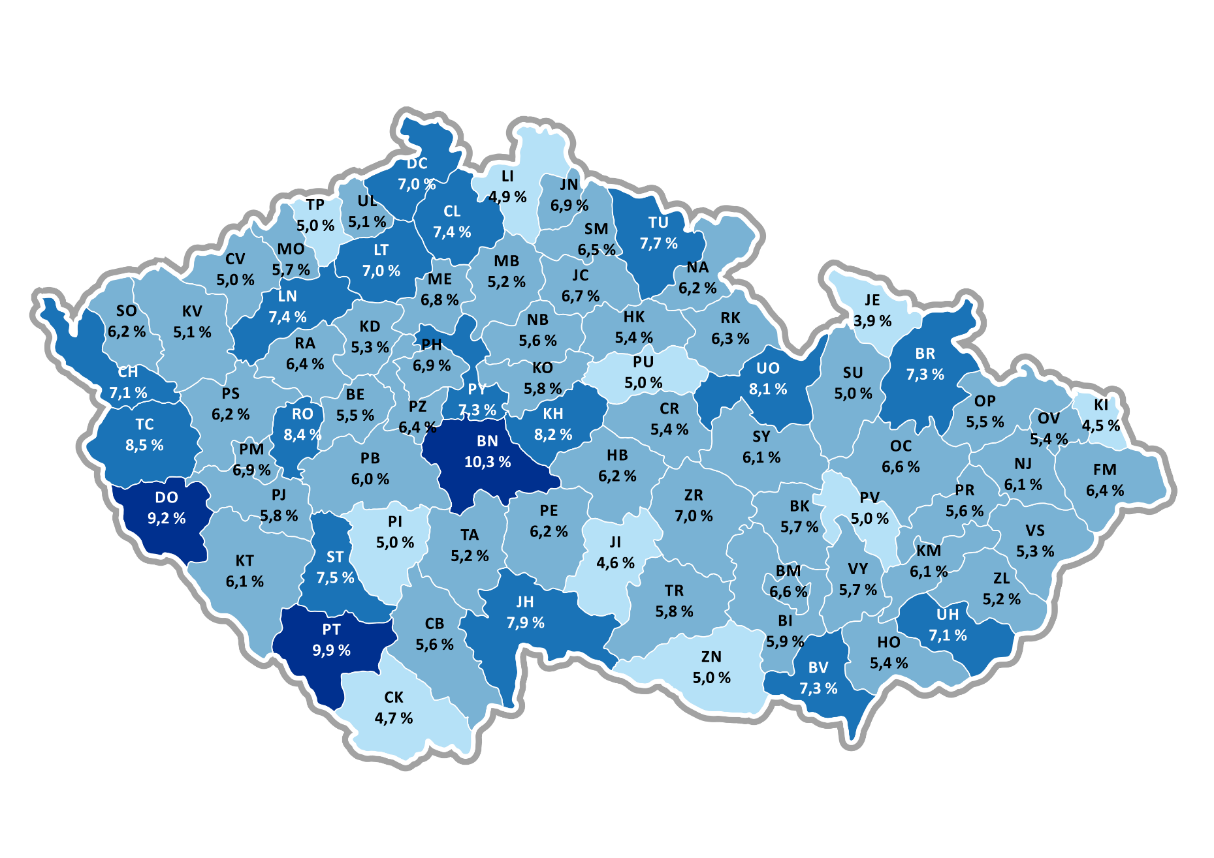 vykazovaná pozitivitav daném kraji
rozsah hodnot v okresech daného kraje
Pozitivita TOKSv procentech
Celková vykazovaná pozitivita dosahovala 6,1 % v roce 2017. V krajích lze sledovat vykazovanou pozitivitu v rozmezí od 5,6 % do 7,1 %. 

Liberecký kraj dosahuje v rámci ČR průměrné pozitivity TOKS (6,1 %). S výjimkou okresu Liberec dosahují okresy Libereckého kraje vyšší hodnoty pozitivity TOKS než je celorepubliková hodnota.
≤ 5,0 %
5,0–7,0 %
7,0–9,0 %
> 9,0 %
Pozitivita v kraji
Kraj
Míra využití primární screeningové kolonoskopie
Zdroj: údaje zdravotních pojišťoven, ÚZIS ČR
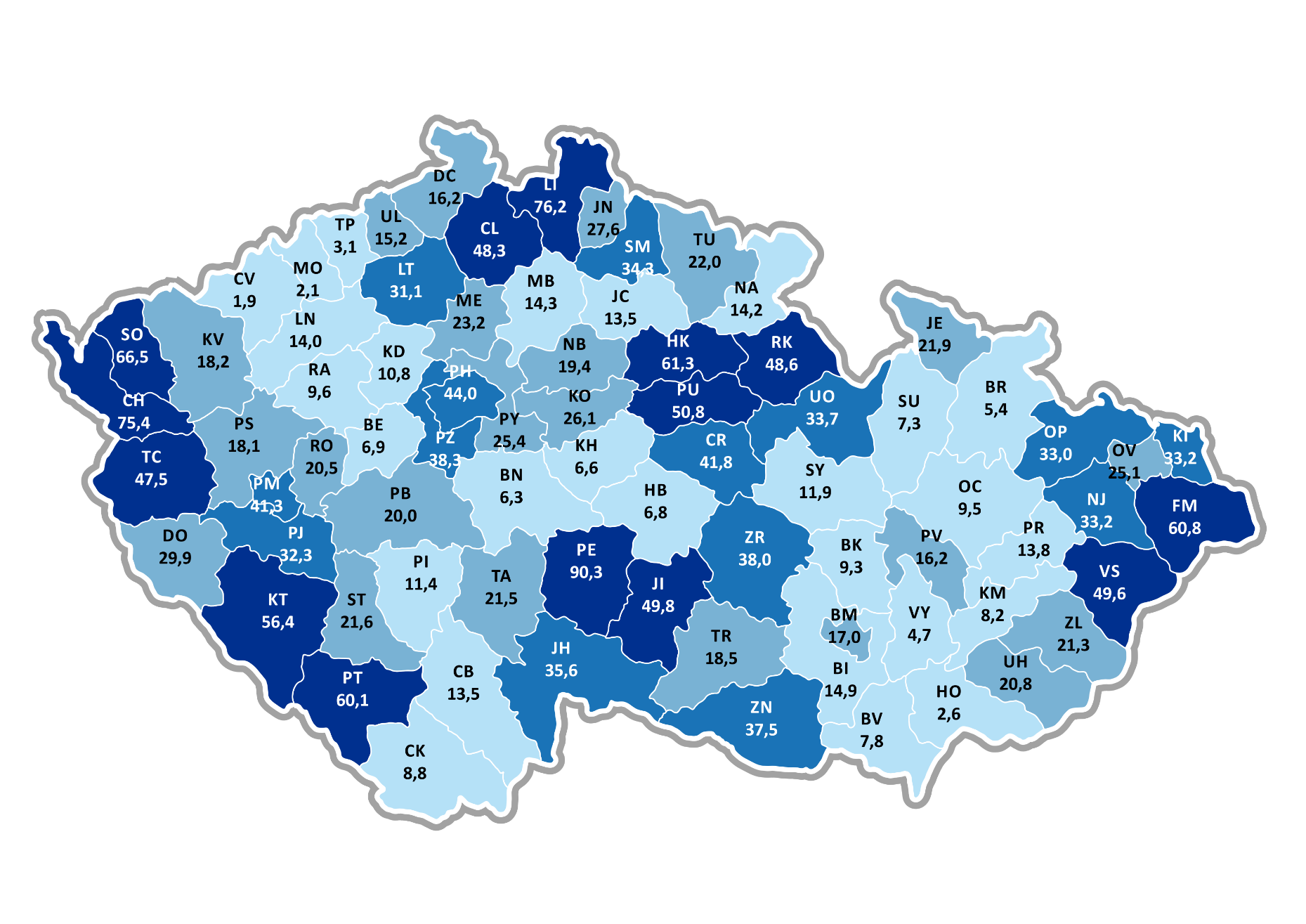 dosahovaná mírav daném kraji
rozsah hodnot v okresech daného kraje
Počet na 10 000 osob
Celková míra využití screeningové kolonoskopie dosahovala 28,5 screeningových kolonoskopií na 10 000 osob. V krajích lze sledovat míru využití v rozmezí od 11,9  do 52,2 %. Zejména na úrovni okresů sledujeme vysokou variabilitu mezi regionálními měrami využití (rozsah mezi okresy je 1,9–90,3). 

Liberecký kraj dosahuje v rámci ČR nejvyšší míry využití screeningových kolonoskopií (52,2).
≤ 15,0
15,0–30,0
30,0–45,0
> 45,0
Screeningové kolonoskopie na 10 000 osob
Kraj
Epidemiologické trendy kolorektálního karcinomu
Zdroj: 1 Národní onkologický registr, ÚZIS ČR; 2 Český statistický úřad
Incidence1
Mortalita1,2
+10,5 %
Incidence kolorektálního karcinomu se stabilizovala a současně dochází k setrvalému snižování mortality.
V ČR bylo v poslední dekádě sledováno snížení mortality téměř o 22 % a v Libereckém kraji téměř o 26 %.
-2,8 %
-21,9 %
-25,9 %
Počet na 100 000 obyvatel
Rok
%: trend růstu mezi roky 2006–2016
Liberecký kraj
Česká republika
Vývoj rozdělení stadií nově diagnostikovaných nádorů kolorekta
Zdroj: Národní onkologický registr ČR
Zastoupení prvních dvou stádií v Libereckém kraji je vyšší než je celorepublikový průměr. V Libereckém kraji bylo v letech 2012-2016 51,3 % pacientů diagnostikováno ve stádiu I nebo II, v celé ČR to bylo 47,7 % pacientů.
Časový vývoj zastoupení stádií v ČR
TNM 
3. vyd.
TNM 
5. vyd.
TNM 
6. vyd.
TNM 
7. vyd.
TNM 
4. vyd.
TNM 
2. vyd.
Zastoupení stadií
dělení do stadií 
není definováno
Rok
1
2
3
4
Stadium:
Neznámo
Neuvedeno
„ZDRAVÍ 2030“– analytická studie
Časný záchyt onemocnění - screeningové programy
Screening nádorů hrdla děložního
Síť akreditovaných cytologických laboratoří v České republice
Zdroj: www.cervix.cz, ÚZIS ČR
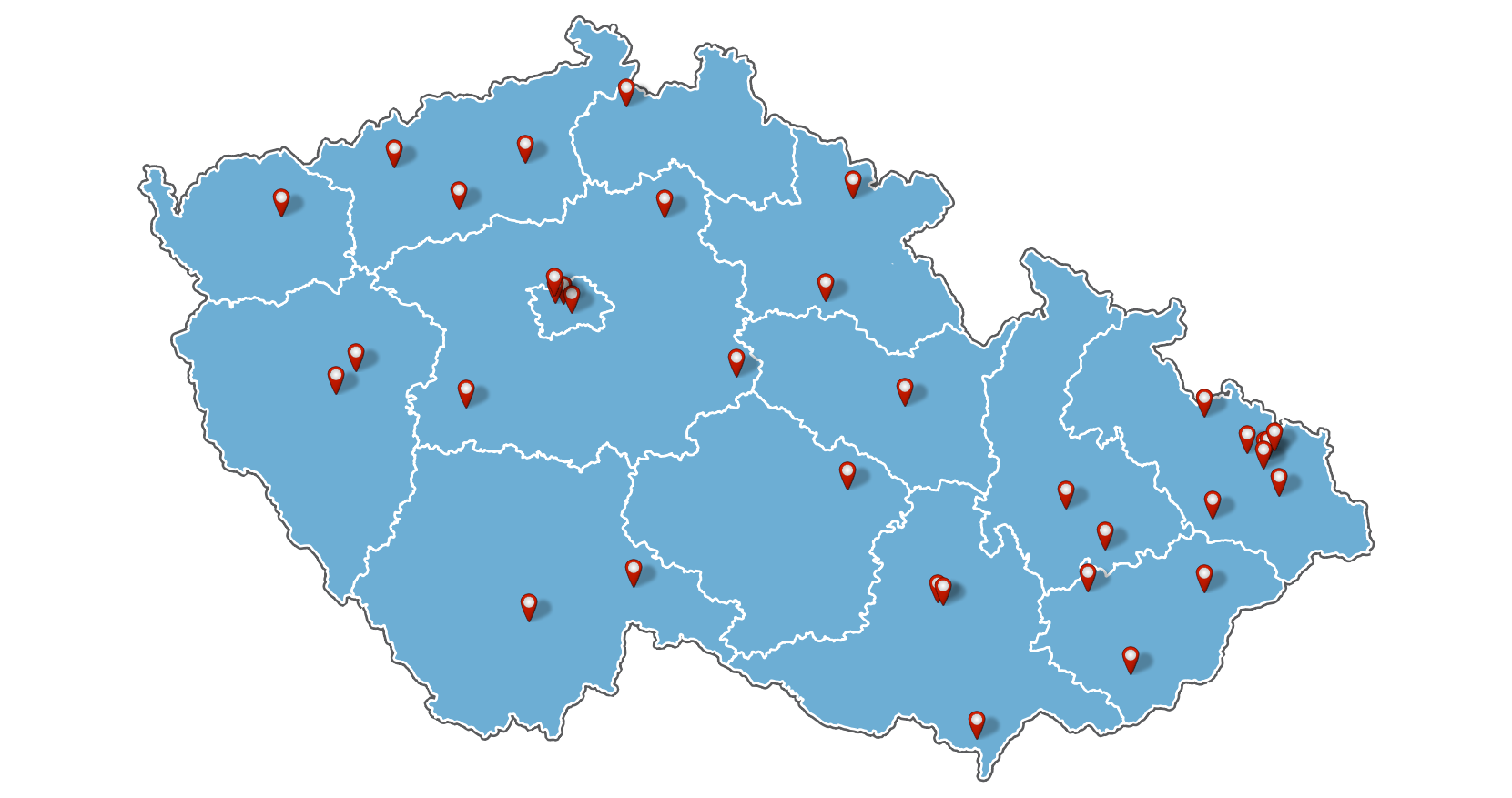 V ČR je k dispozici celkem 36 akreditovaných cytologických laboratoří. V Libereckém kraji je 1 takováto laboratoř. Vzhledem k laboratornímu charakteru screeningového vyšetření a možnosti přepravovat vzorky na větší vzdálenosti místní dostupnost laboratoří neodráží dostupnost pro pacientky, které navštěvují svého gynekologa.







Pozn. Jedná se o aktuální seznam pracovišť k dubnu 2019.
Bližší informace o centrech naleznete na oficiálních webových stránkách programu: http://www.cervix.cz 
Pozn. Jednotlivá centra se v mapě mohou překrývat.
Pokrytí cílové populace cervikálním screeningem dle kraje
Zdroj: údaje zdravotních pojišťoven, ÚZIS ČR
Provedené cervikovaginální screeningové cytologie v roce 2017, celkem 1 433 755 vyšetření 
Ženy ve věku 25–59 let
pozorované pokrytív daném kraji
rozsah hodnot pokrytí v okresech daného kraje
Celkové pokrytí v České republice dosahuje 56,3 % (rozsah mezi kraji ČR: 53,0–60,3 %). 

Liberecký kraj dosahuje druhé nejnižší hodnoty pokrytí cílové populace 55,1 %.
Kraj
Pokrytí cílové populace cervikálním screeningem dle okresu
Zdroj: údaje zdravotních pojišťoven, ÚZIS ČR
Provedené cervikovaginální screeningové cytologie v roce 2017, celkem 1 433 755 vyšetření 
Ženy ve věku 25–59 let
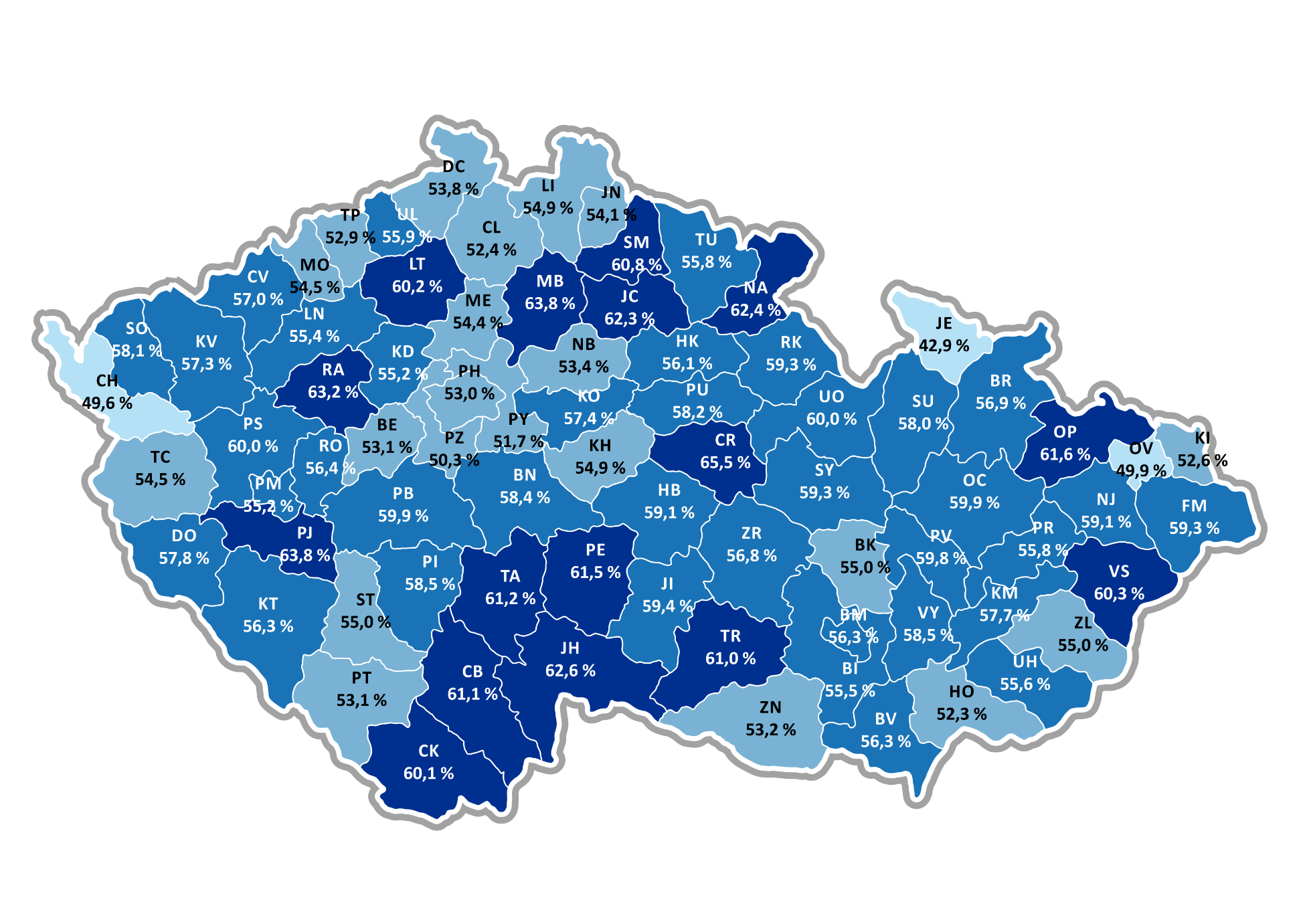 Pokrytí v procentech
≤ 50,0 %
Celkové pokrytí cílové populace v ČR dosahovalo 56,3 % v roce 2017. V okresech lze sledovat pokrytí v rozmezí od 42,9 % do 65,5 %.

V okresech Libereckého kraje sledujeme spíše nižší míru pokrytí, výjimku tvoří okres Semily, kde pokrytí dosahuje 60,8 %.
50,0–55,0 %
55,0–60,0 %
> 60,0 %
Pokrytí cílové populace cervikálním screeningem dle věku
Zdroj: údaje zdravotních pojišťoven, ÚZIS ČR
Provedené cervikovaginální screeningové cytologie v roce 2017, celkem 2 123 876 vyšetření 
Ženy ve věku od 15 let
Česká republika
Celkové pokrytí žen od 15 let je 46,4 %. Nejvyšší pokrytí cervikovaginální screeningovou cytologií lze sledovat ve věkové skupině 25–44 let. Starší věkové kategorie dosahují ve srovnání s mladšími významně nižších hodnot. 

V Libereckém kraji lze pozorovat podobný trend jako na celonárodní úrovni. Celkové pokrytí žen starších 15 let je nižší (45,3 %).
Pokrytí populace
Liberecký kraj
Věk při vyšetření
Míra účasti na vyšetření po adresném zvaní dle kraje
Zdroj: údaje zdravotních pojišťoven, ÚZIS ČR
Ženy ve věku 25–70 let
Celková míra účasti po první, druhé, třetí a čtvrté pozvánce byla 15,5 %, 12,3 %, 8,7 % a 4,9 %. S opakujícími se pozvánkami klesá míra účasti napříč všemi kraji ČR.  

Liberecký kraj dosahuje ve srovnání s ostatními kraji variabilních hodnot účasti a to po první, druhé, třetí a čtvrté pozvánce 16,0 %, 12,6 %, 7,7 % a 5,2 %.
Míra účasti
Kraj
Míra využití vyšetření hrHPV (vysoce rizikových typů papilomavirů)
Zdroj: údaje zdravotních pojišťoven, ÚZIS ČR
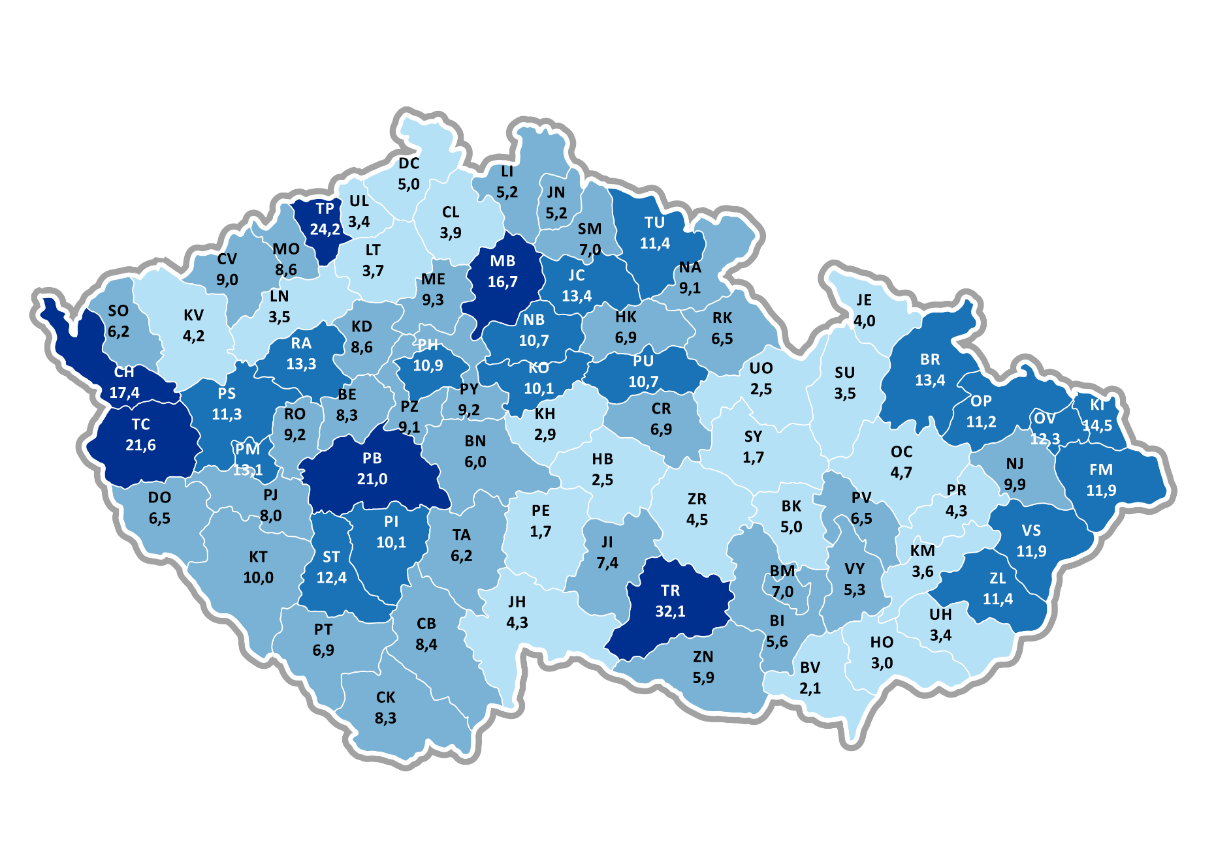 pozorovaná míra vyšetření v daném kraji
Míra využití hrHPV (v ČR indikováno u žen se sporným cytologickým nálezem) je relativně nízká. Nadto lze sledovat výrazné rozdíly na úrovni krajů a zejména okresů. Vhledem k významnosti tohoto vyšetření v prevenci karcinomu děložního hrdla by mělo být posíleno využívání tohoto testu ve způsobilé populaci žen a obecně posílena standardizace screeningového procesu.

Celková míra vyšetření přítomnosti nukleové kyseliny hrHPV dosahovala v roce 2017 8,9 vyšetření na 1 000 žen. V krajích lze sledovat míru 4,6–12,3 vyšetření na 1 000 žen. 

Liberecký kraj dosahuje v regionálním srovnání druhé nejnižší míry vyšetření přítomnosti hrHPV (5,2).
rozsah hodnot v okresech daného kraje
Vyšetření na 1000 žen
≤ 5,0
5,0–10,0
10,0–15,0
> 15,0
Vyšetření na 1 000 žen
Kraj
Míra konizací cervixu v cílové populaci
Zdroj: údaje zdravotních pojišťoven, ÚZIS ČR
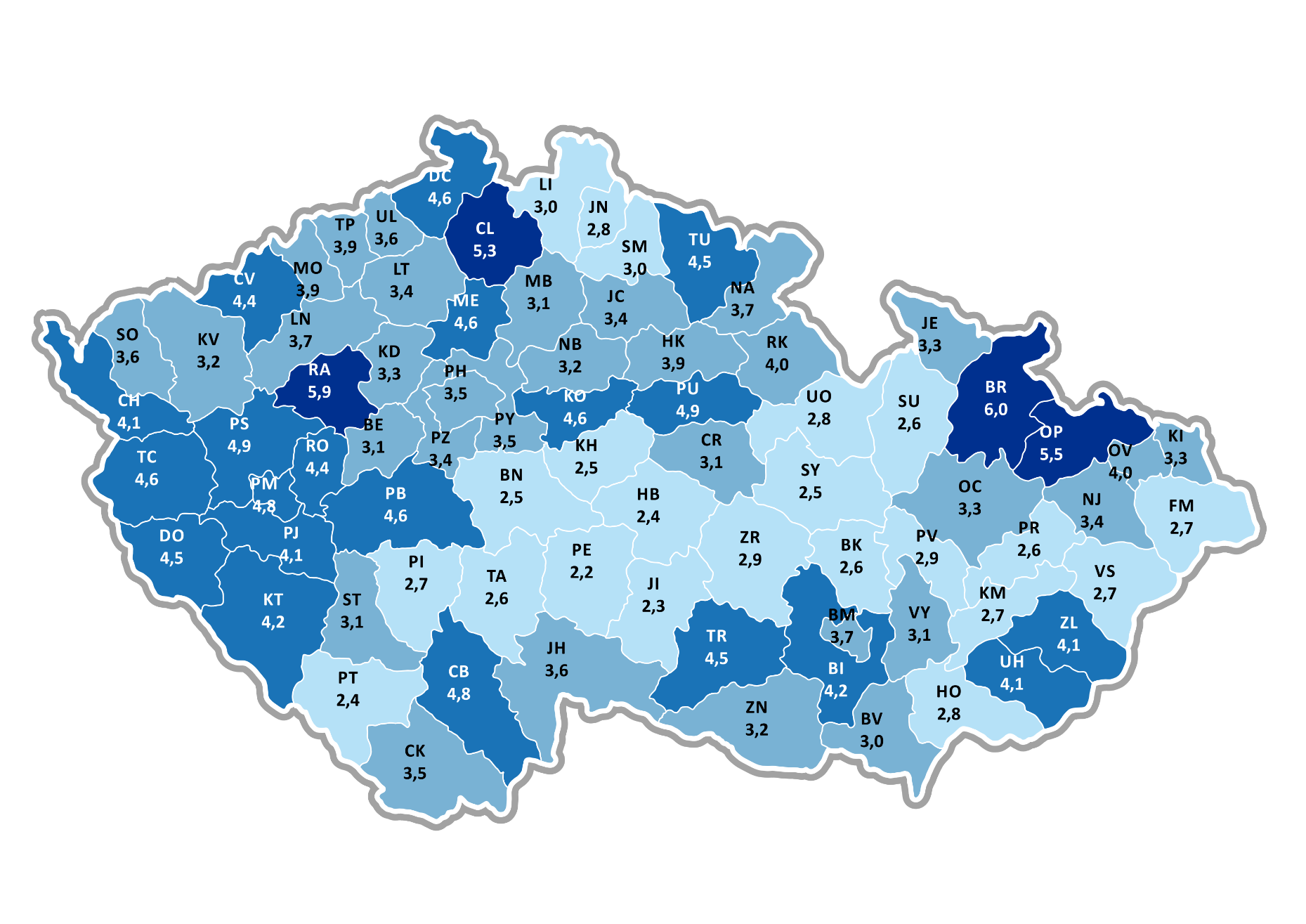 Míra konizací u žen v užší cílové populaci (25–59 let) v posledních pěti letech setrvale klesá. Především na úrovni okresů však pozorujeme vysokou variabilitu hodnot tohoto ukazatele. Celková míra konizací dosahovala v roce 2017 3,6 konizací na 1 000 žen. V krajích lze sledovat míru 2,9–4,6 konizací na 1 000 žen. 

Liberecký kraj dosahuje ve srovnání s ostatními kraji ČR mírně nižší hodnoty míry konizací (3,5).

Konizace děložního hrdla představuje chirurgický zákrok pro léčbu pokročilých prekanceróz děložního hrdla, a je tak významným nástrojem pro prevenci invazivních nádorů. V rámci screeningového procesu je nezbytné zajistit pečlivou aplikaci doporučených postupů tak, aby nedocházelo k nadužívání, ale ani k nedostatečnému užívání tohoto zákroku.
Mírana 1000 žen
pozorovaná míra konizací v daném kraji
≤ 3,0
rozsah hodnot v okresech daného kraje
3,0–4,0
4,0–5,0
> 5,0
Konizací na 1 000 žen
Kraj
Epidemiologické trendy karcinomu děložního hrdla
Zdroj: 1 Národní onkologický registr, ÚZIS ČR; 2 Český statistický úřad
Incidence1
Mortalita1,2
Incidence a mortalita karcinomu děložního hrdla v ČR v dlouhodobém horizontu klesá. Podobný trend ve vývoji incidence sledujeme i v Libereckém kraji.

Mírné odchylky v trendech v Libereckém kraji jsou způsobené malými počty pozorování. Počty úmrtí na karcinom děložního hrdla byly v tomto kraji nízké, a proto nebyl hodnocen trend mortality.
-13,3 %
Počet na 100 000 obyvatel
-20,5 %
-20,4 %
Rok
%: trend růstu mezi roky 2006–2016
Liberecký kraj
Česká republika
Vývoj rozdělení stadií nově diagnostikovaných nádorů cervixu
Zdroj: Národní onkologický registr ČR
Zastoupení prvních dvou stádií v recentním období je v Libereckém kraji nižší než v celé ČR. V Libereckém kraji bylo v letech 2012-2016 49,4 % pacientek diagnostikováno ve stádiu I nebo II, v celé ČR to bylo 57,1 % pacientek.
Časový vývoj zastoupení stádií v ČR
TNM 
3. vyd.
TNM 
5. vyd.
TNM 
6. vyd.
TNM 
7. vyd.
TNM 
4. vyd.
TNM 
2. vyd.
Zastoupení stadií
Rok
1
2
3
4
Stadium:
Neznámo
Neuvedeno